WEEKTAAK
NAAM:
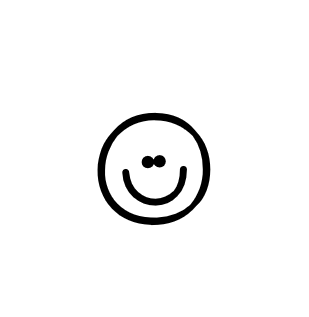 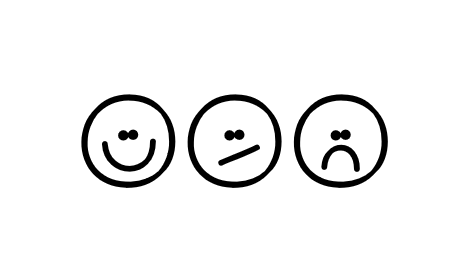 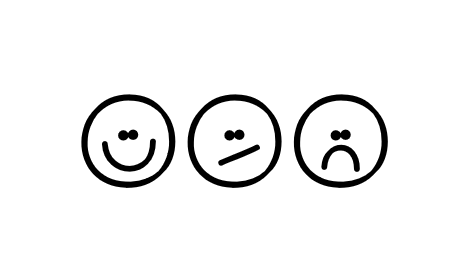 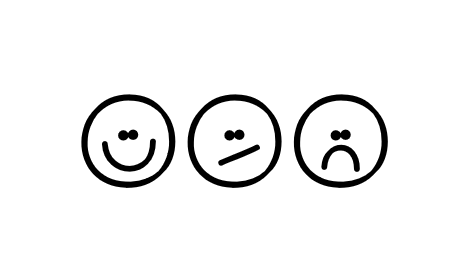 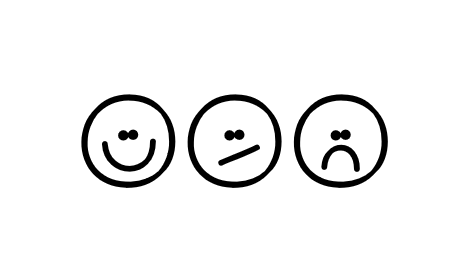 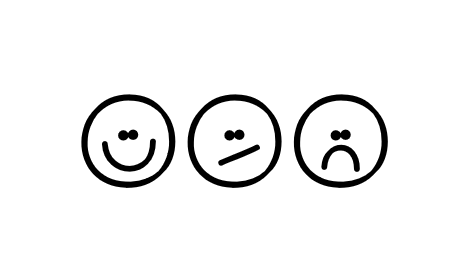 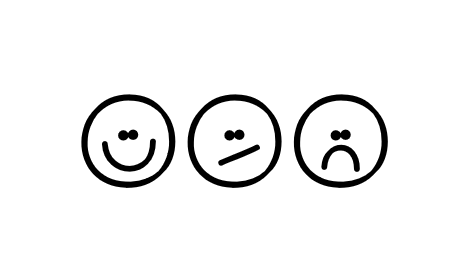 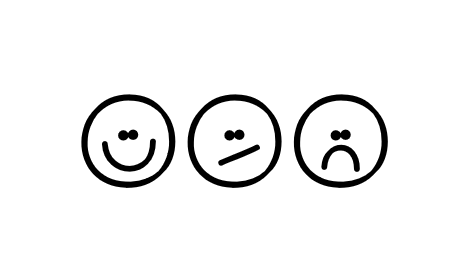 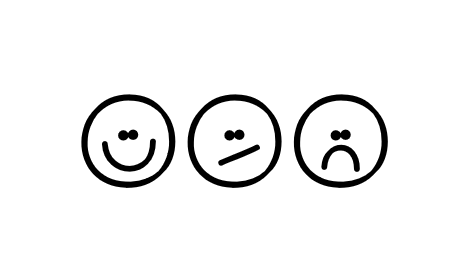 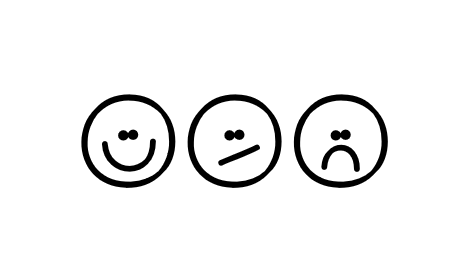 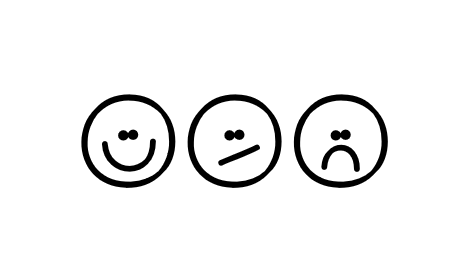